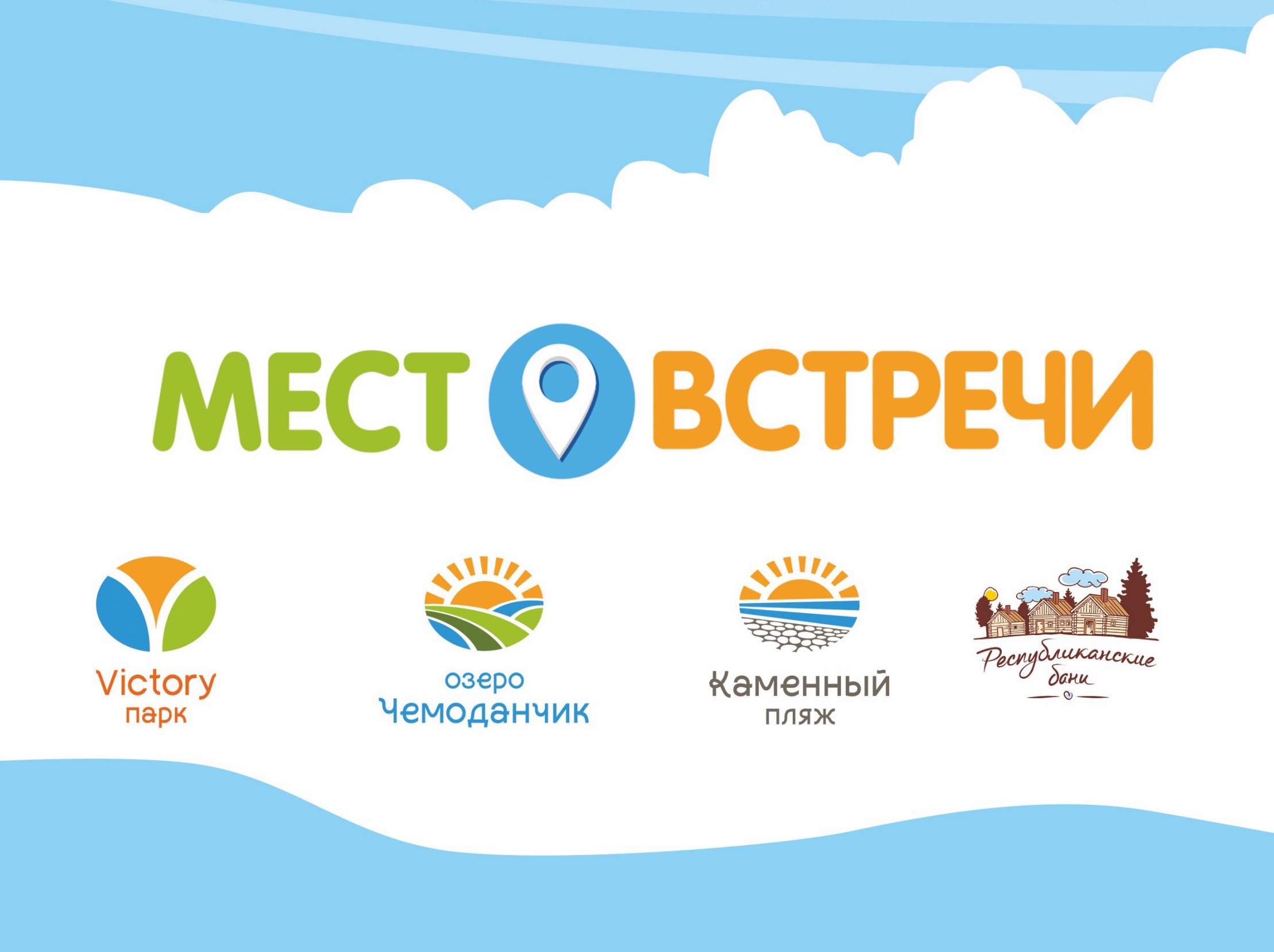 «Место Встречи» предлагает Вам отлично провести время

с семьей,
 друзьями,
     коллегами,
                    детьми 
в комфортных беседках, расположенных в  трёх городских парках г. Екатеринбурга

   «VICTORY парк» на Уралмаше
   «Озеро Чемоданчик» в Академическом р-не
   «Каменный пляж» на озере Шарташ
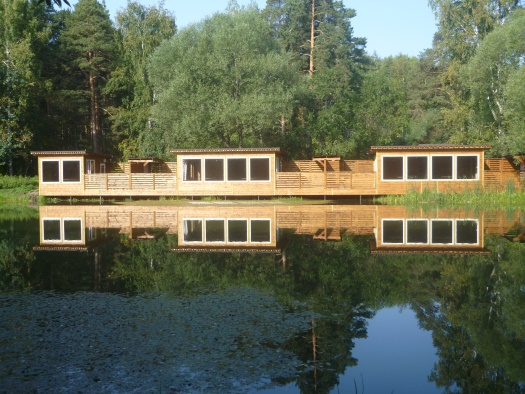 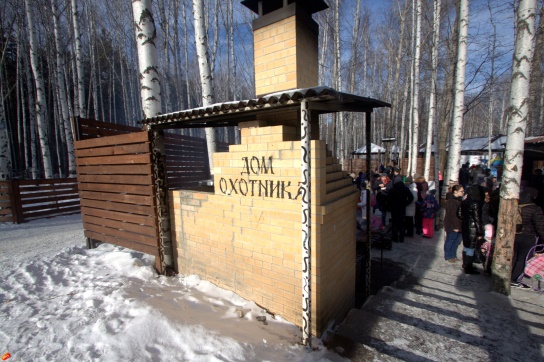 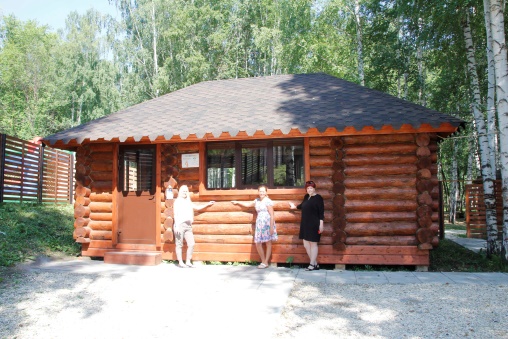 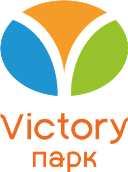 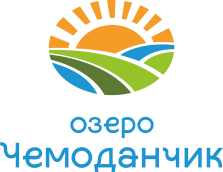 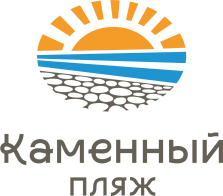 В наших парках:
Беседки для отдыха в любое время года,
как открытые, так и отапливаемые;
Беседки на берегу озера;
Банкетный зал, вместимостью до 80 человек;
Мангальная зона у каждой беседки;
Беседки с огороженной территорией;
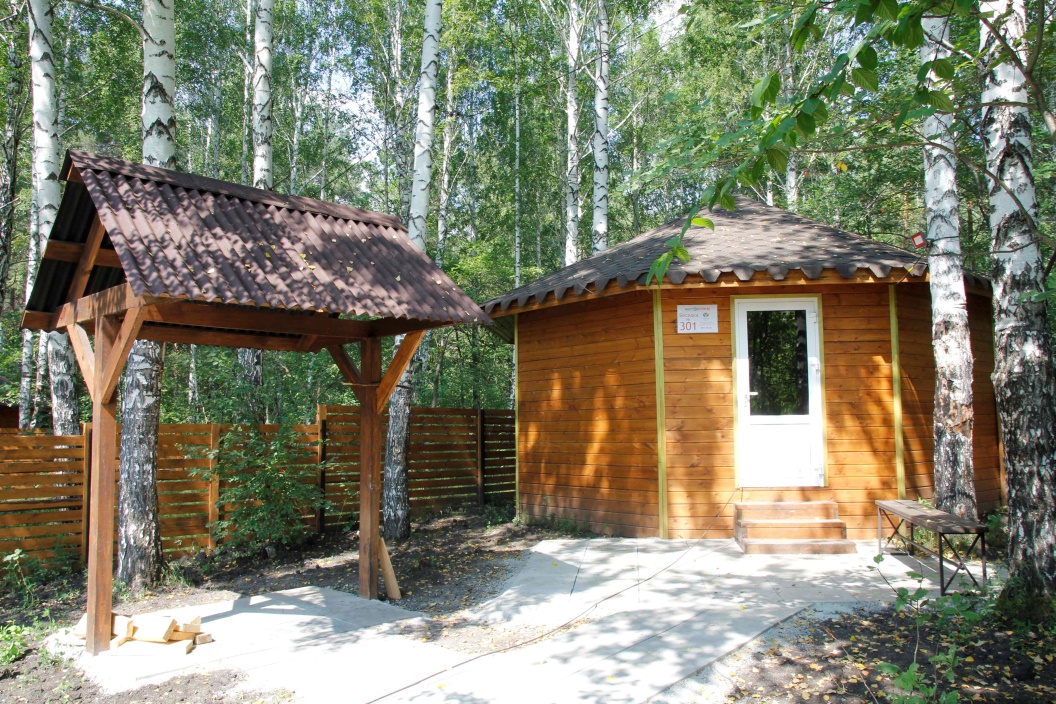 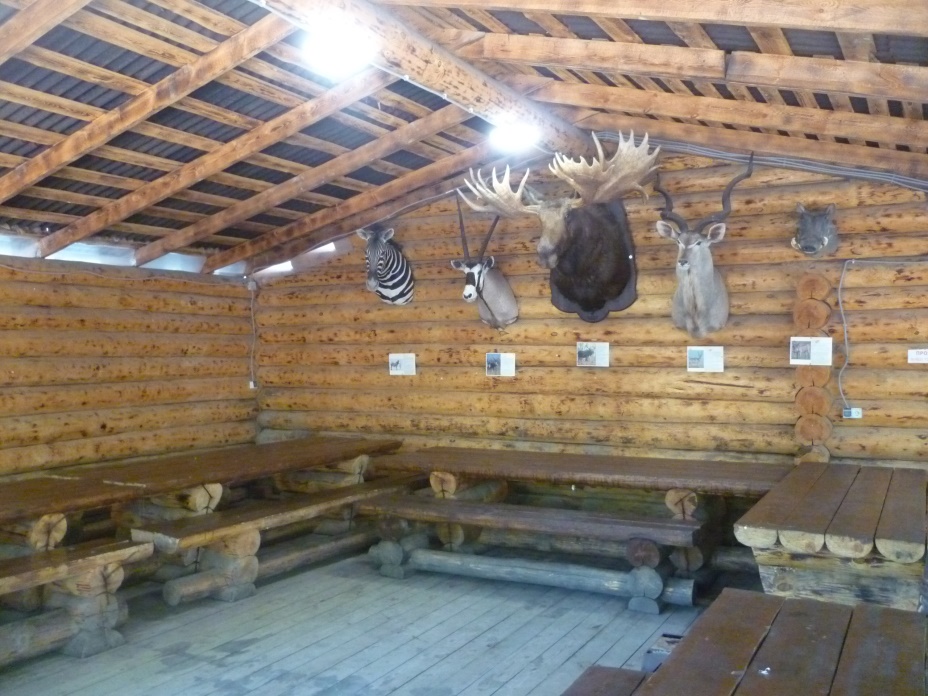 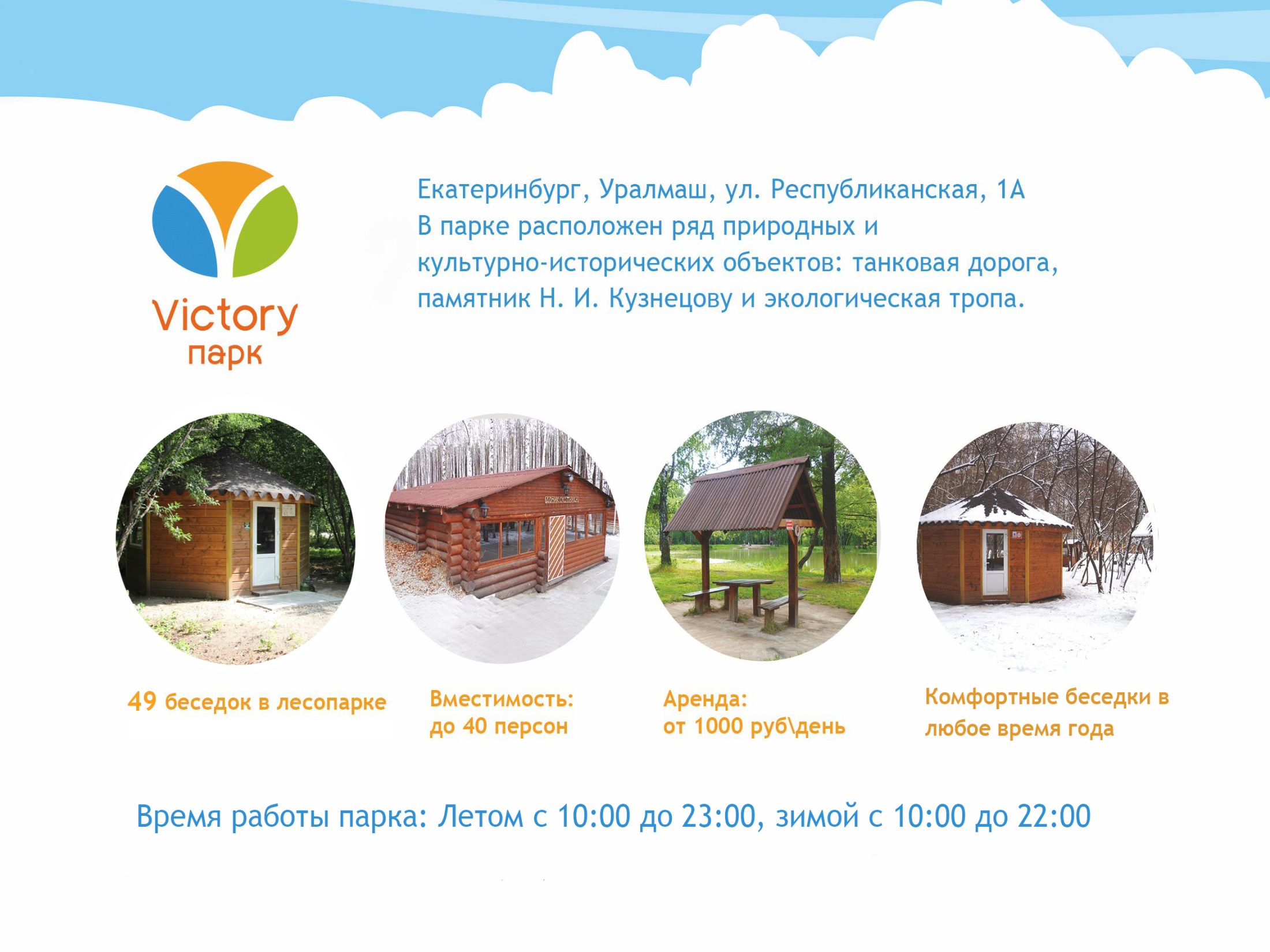 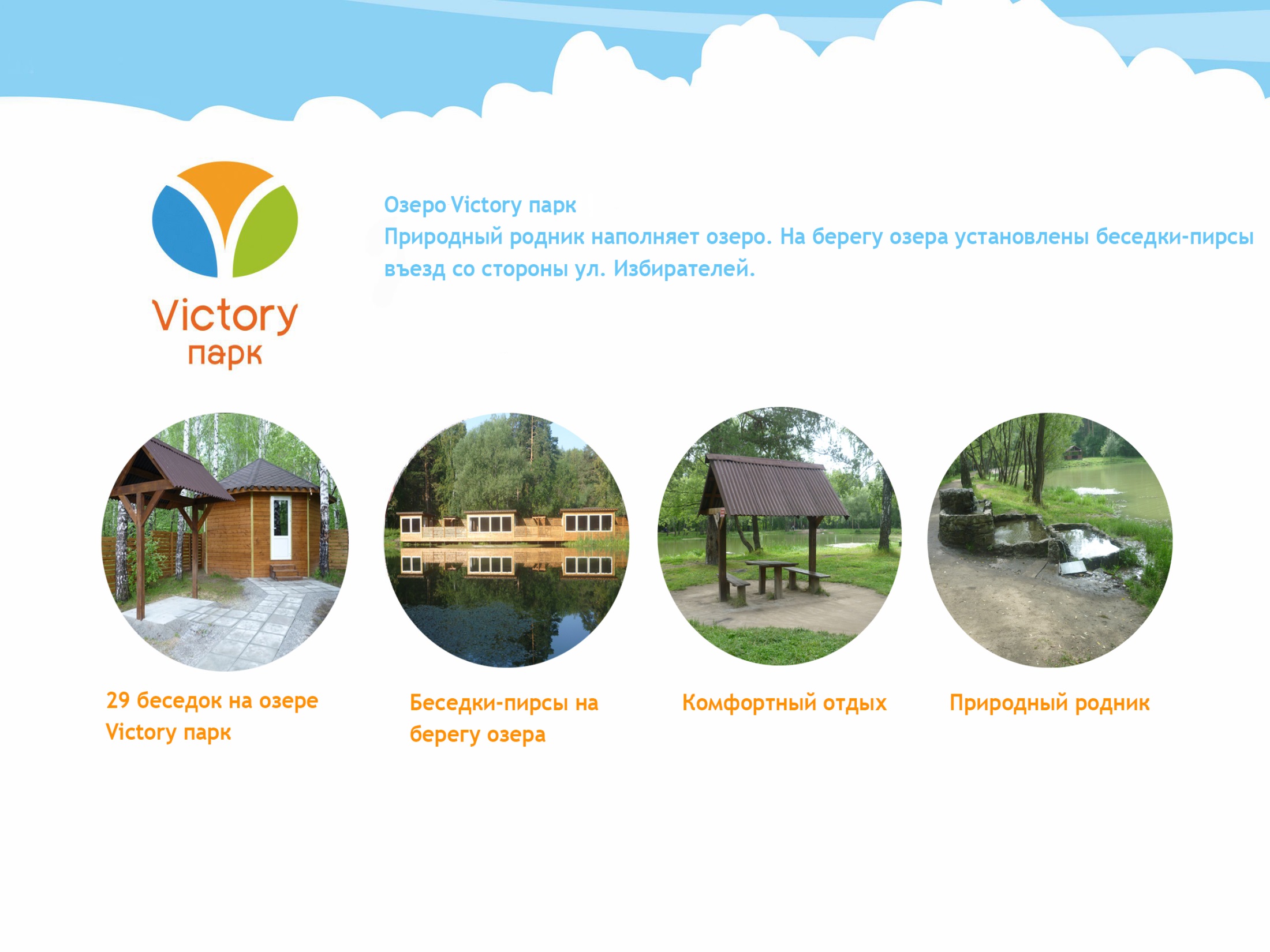 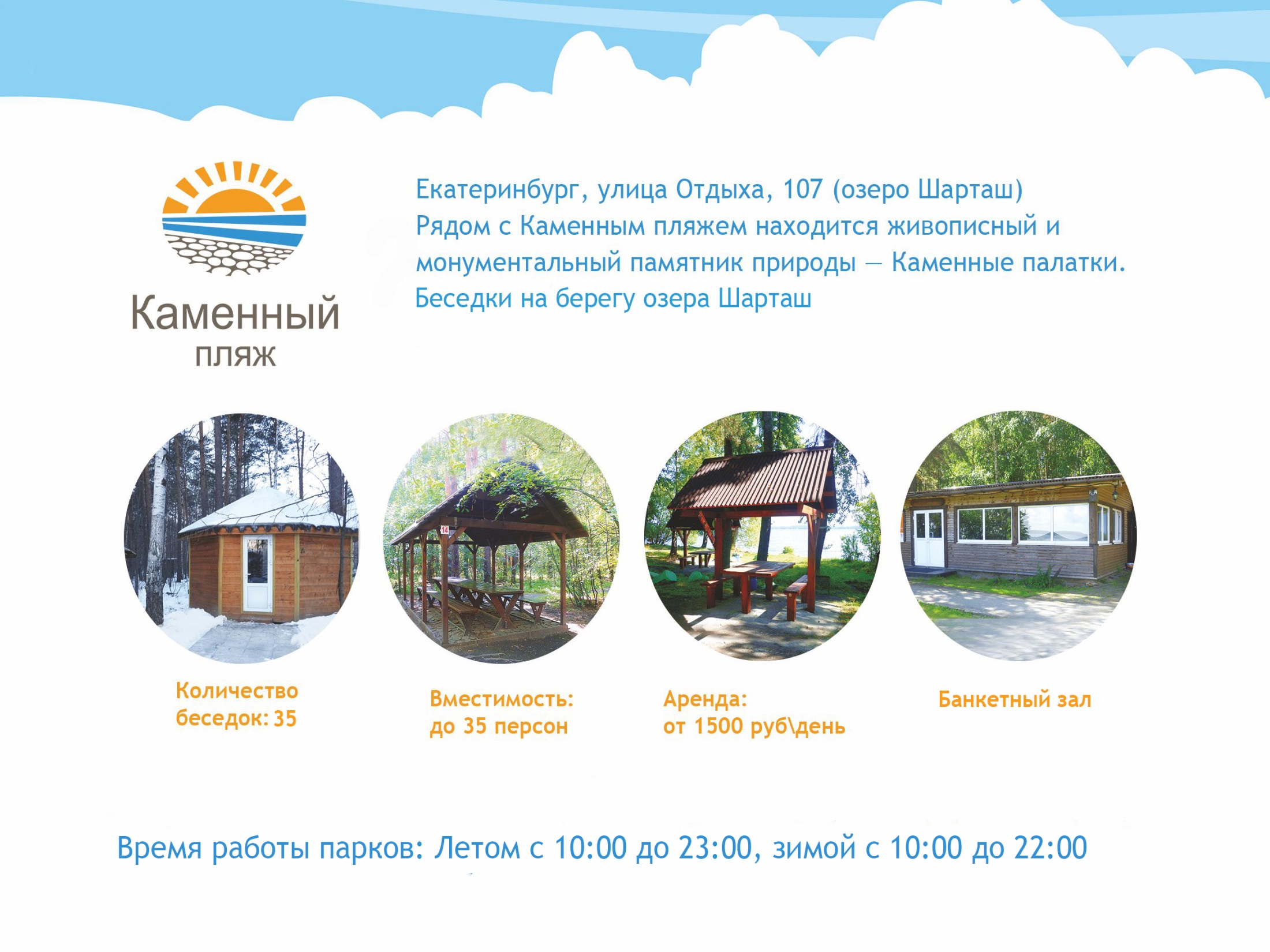 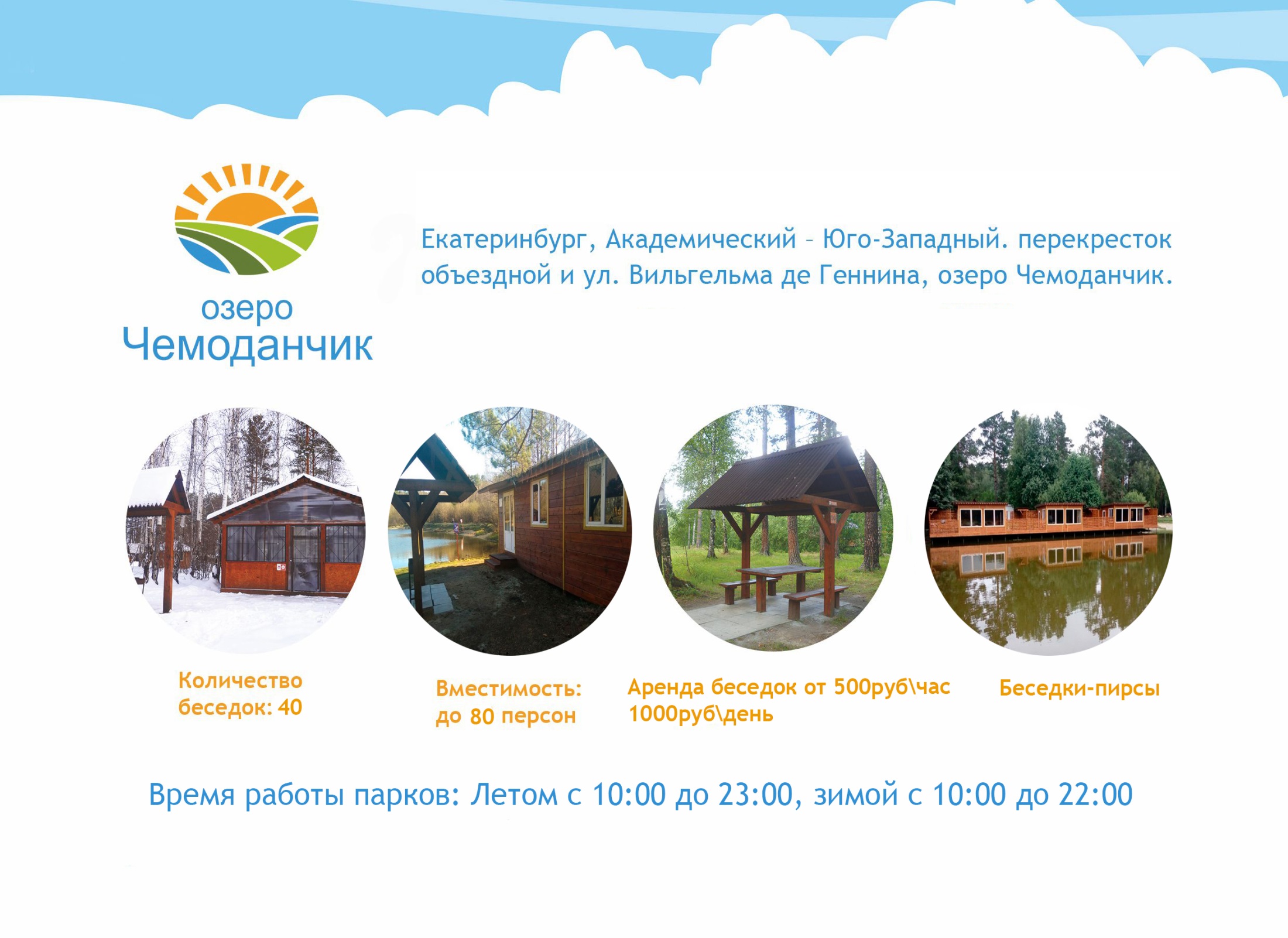 Также Вы можете попариться в настоящих русских БАНЯХ, или погреться в САУНЕ.




Только на березовых дровах!
Комплекс «Республиканские бани» находится на территории «VICTORY парка».
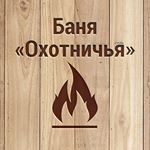 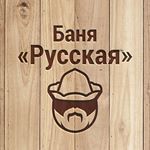 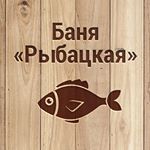 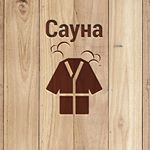 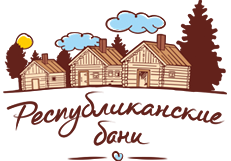 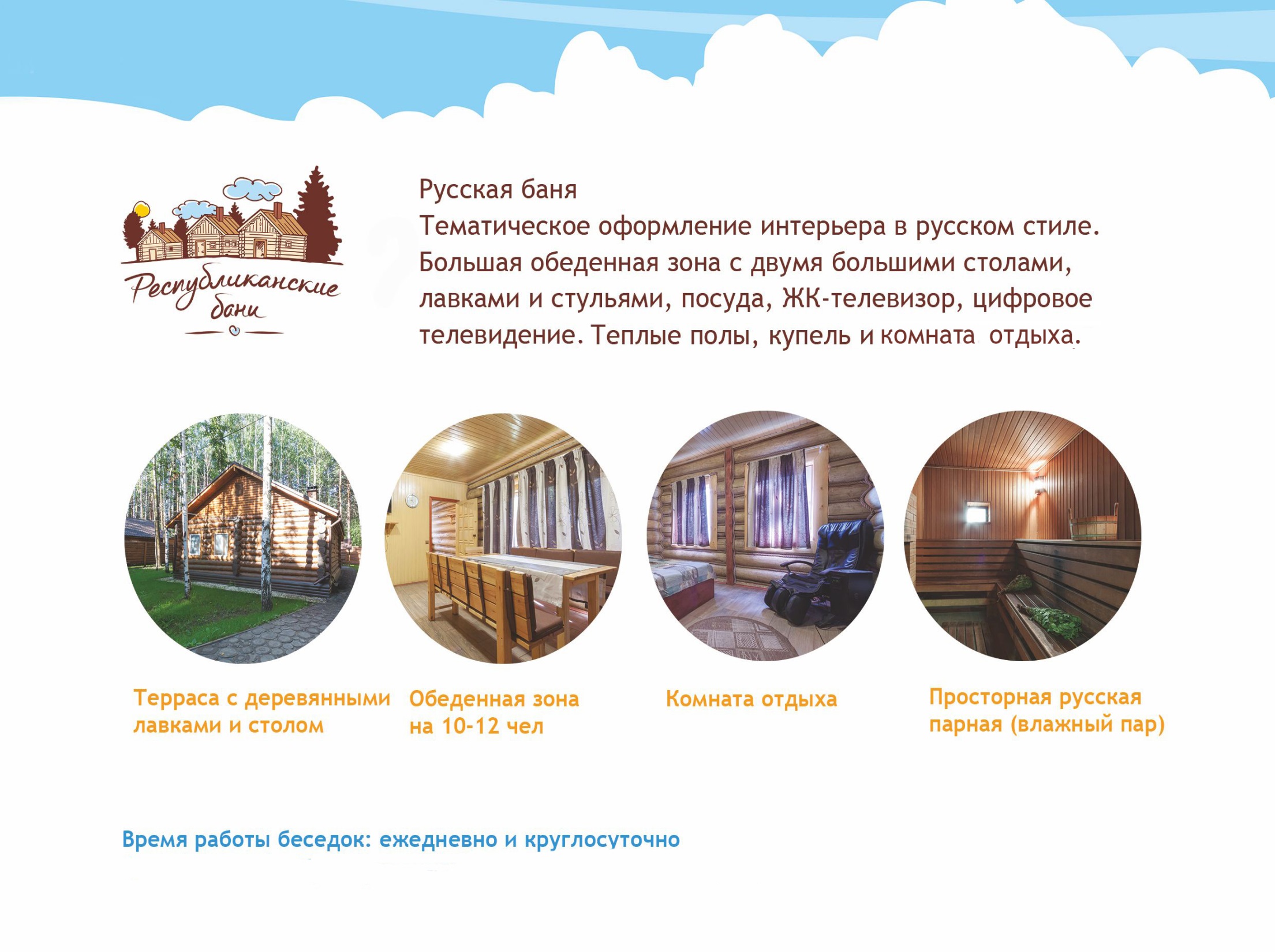 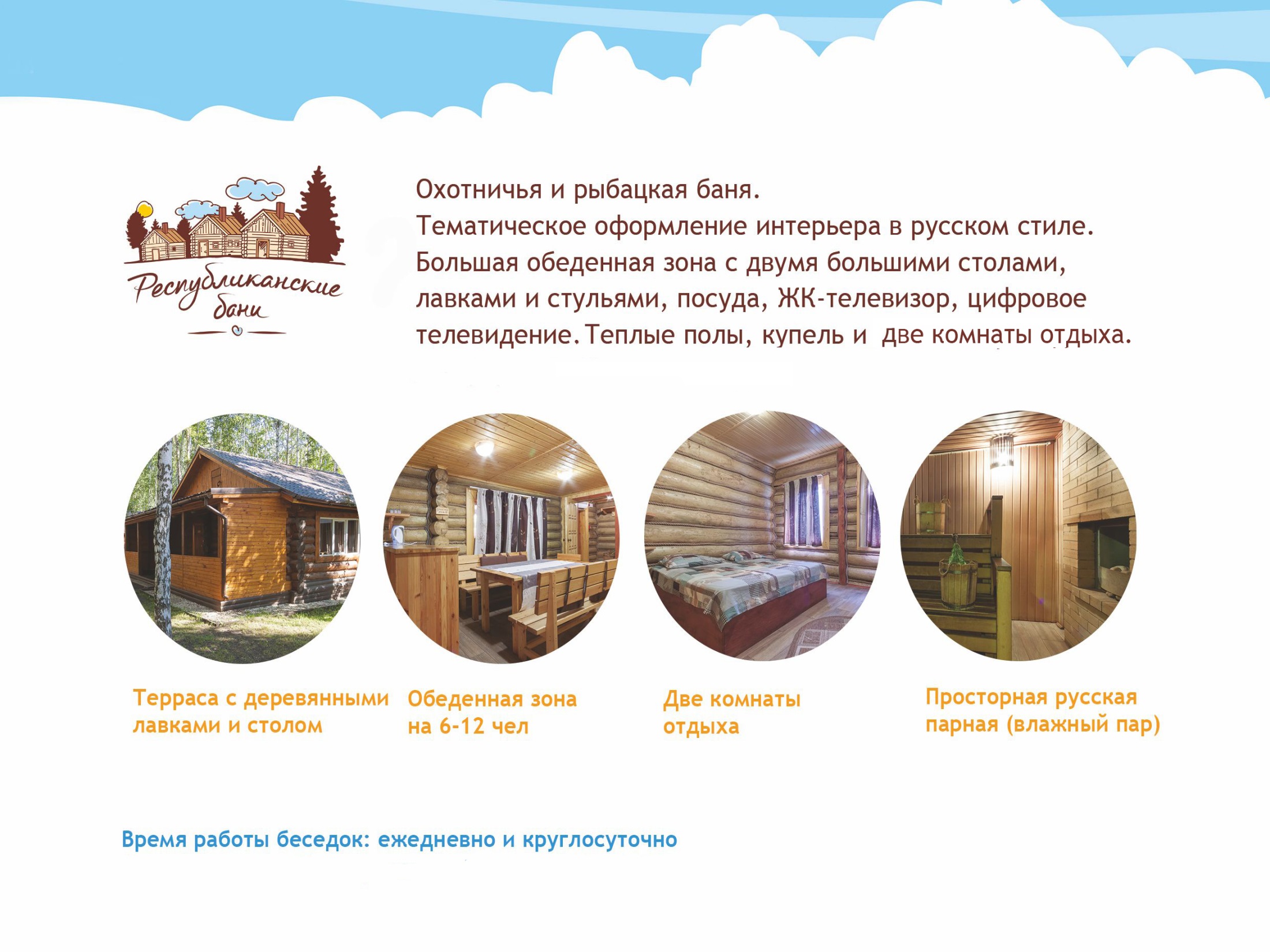 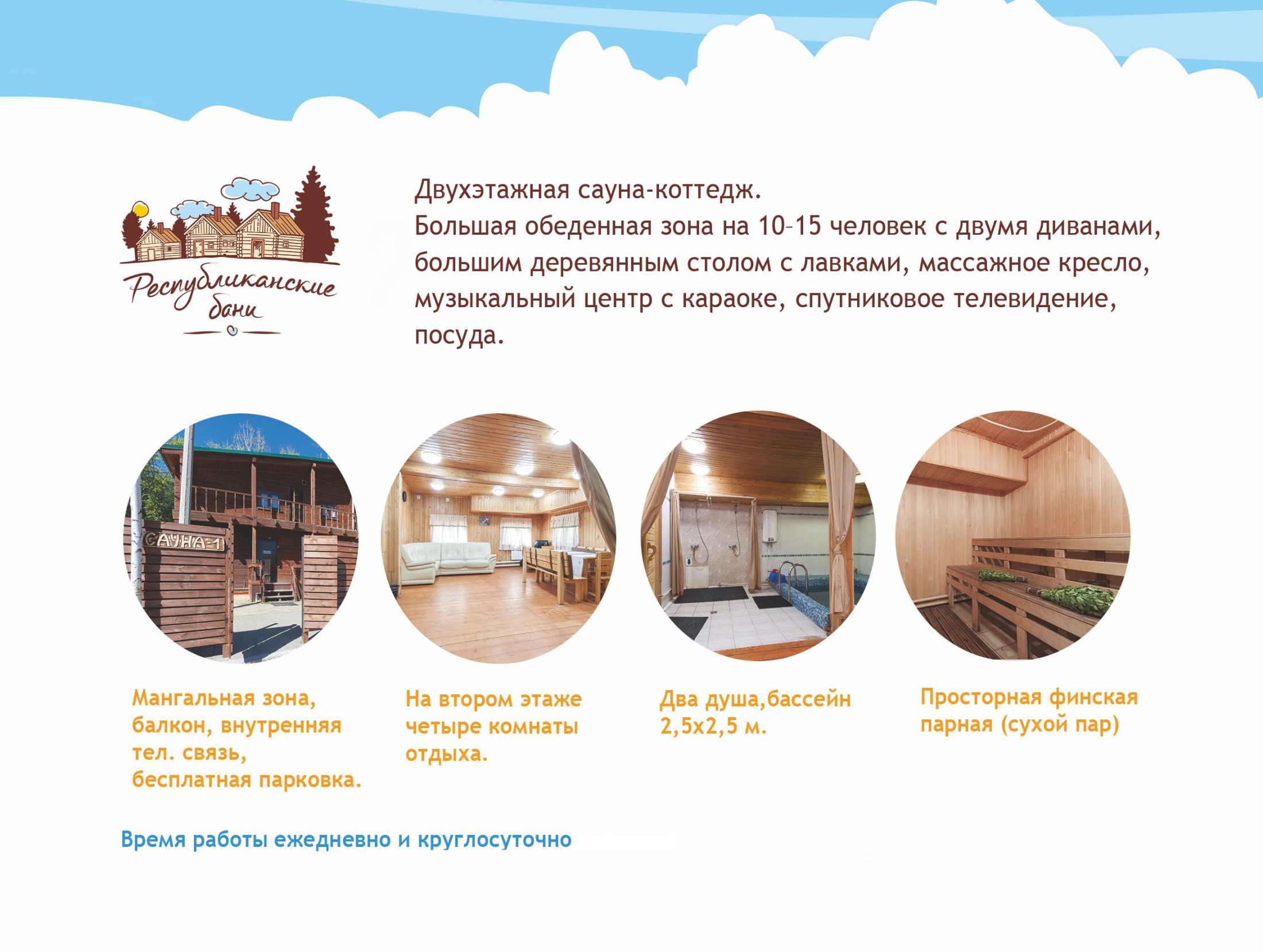 У нас Вы можете отлично провести время в НОВОГОДНИЕ праздники!*

Вас поздравит веселый ДЕД МОРОЗ и СНЕГУРОЧКА
Мы украсим для Вас беседку гирляндами и 
новогодней елочкой!
	Вас покатают на лошадях!
	Верхом, или в санях. 

Для смелых есть возможность с ветерком 
прокатиться с нашей большой горки (8 м)!
(в VICTORY парк)
	И Вы можете покататься на лыжах.





*за подробностями обратитесь к нашим менеджерам по тел. 305-02-12
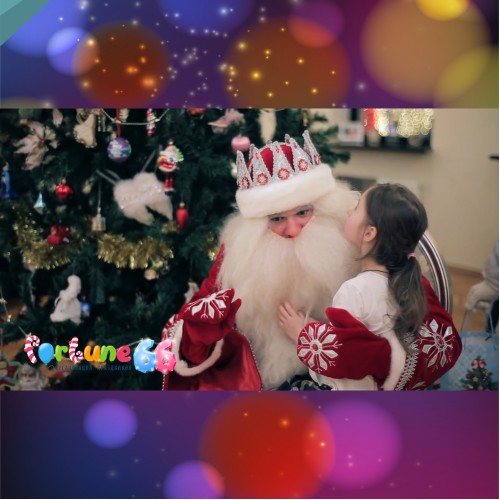 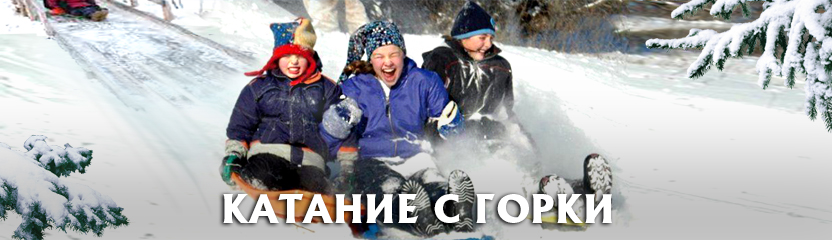 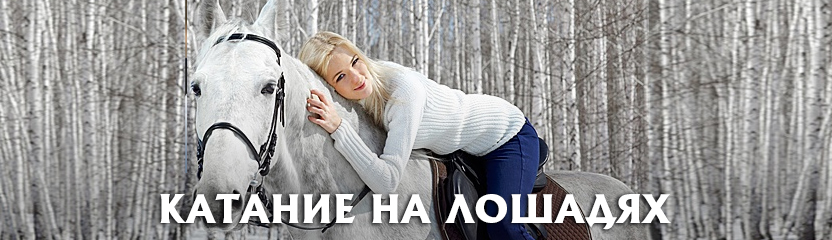 НОВИНКА!
	Катание на собачьих упряжках!

	У вас есть замечательная возможность 
	поиграть с добродушными собаками, 
	которые абсолютно безопасны для человека.

В программе катания:

Рассказ истории появления породы сибирские Хаски;

Инструктаж, и возможность побыть в качестве каюра 
(поуправлять упряжкой);

Возможность пофотографироваться 
с голубоглазыми 
красавцами.




за подробностями обратитесь к нашим менеджерам по тел. 305-02-12
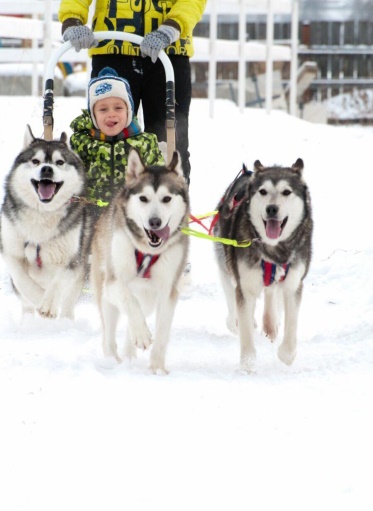 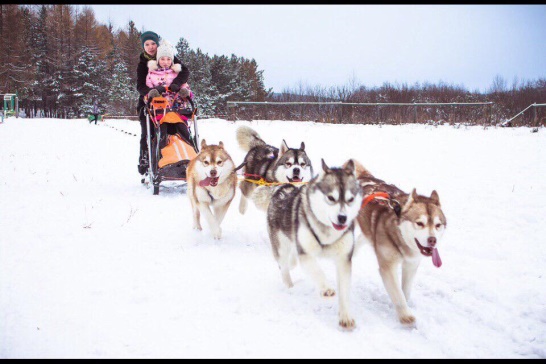 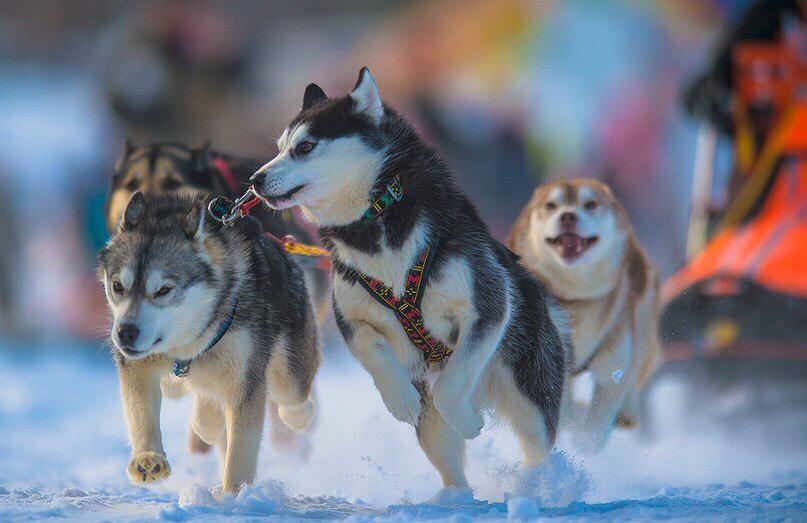 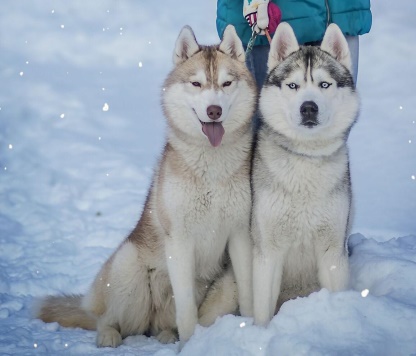 В наших парках мы можем
устроить настоящий праздник для детей!

Подарите ребенку незабываемый день рождения!
Мы организуем увлекательный праздник для группы детей любого возраста!
Возможна программа с питанием на целый день.
У нас в ассортименте разнообразные развлекательные программы с участием профессиональных аниматоров!*







*за подробностями обратитесь к нашим менеджерам по тел. 305-02-12
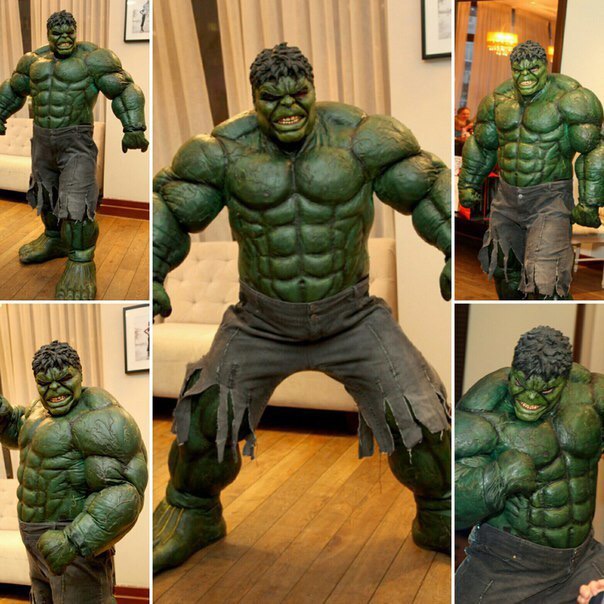 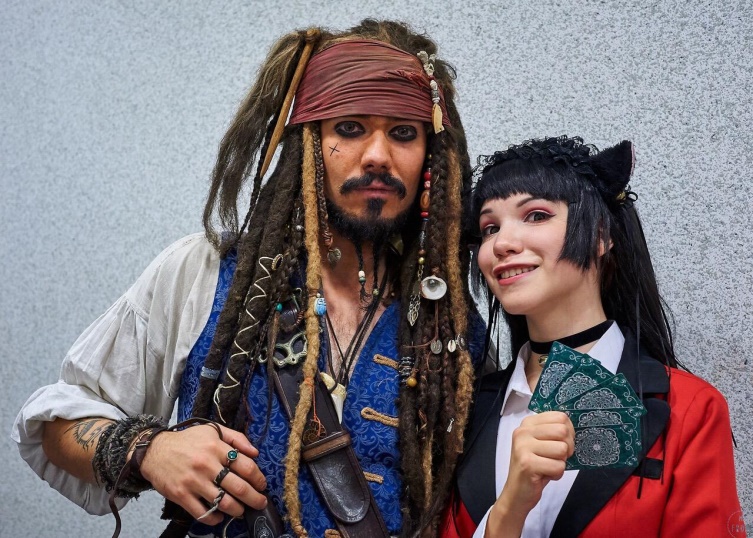 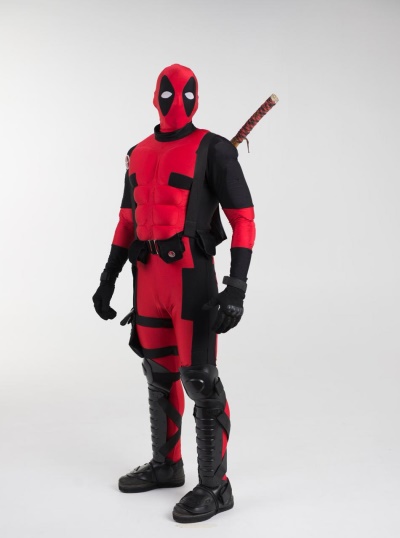 В наших парках мы можем
устроить настоящий праздник для детей!

	Анимационные программы на 1-2 часа

	Анимационные программы с элементами квеста
                                                    Конкурсы 
                                                            Игры  




Проведение 
             выпускных!


*за подробностями обратитесь к нашим менеджерам по тел. 305-02-12
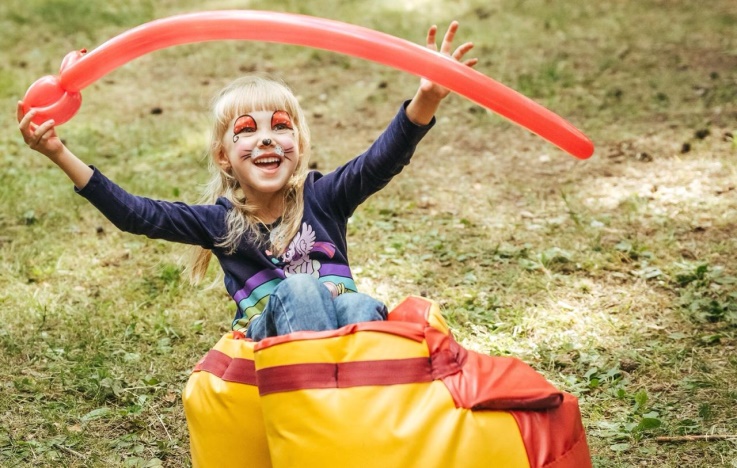 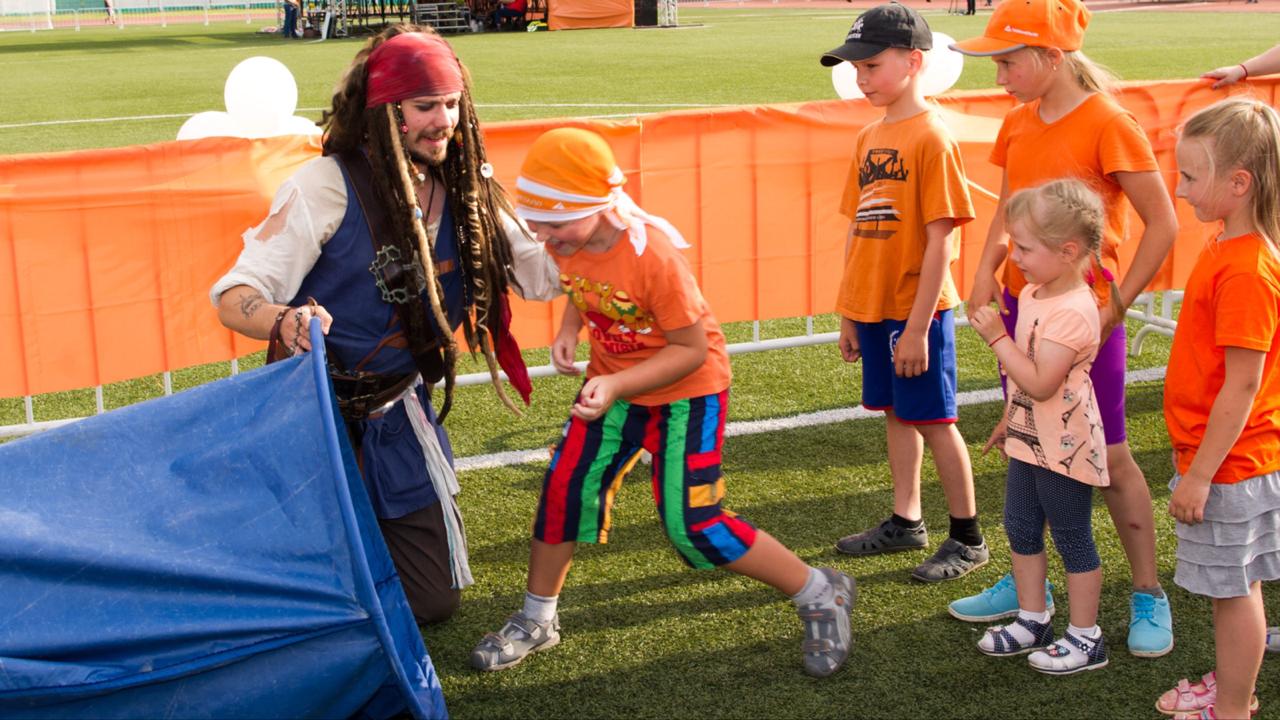 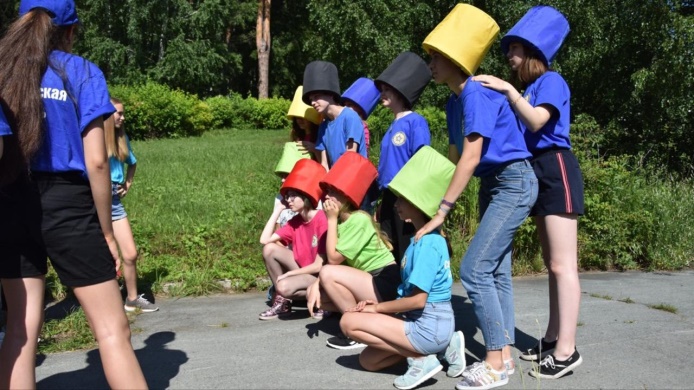 Планируете корпоратив? Или отдохнуть с близкими? Надоели банальные посиделки?
У нас широкий ассортимент мероприятий, чтобы разнообразить Ваш отдых!*

Пейнтбол для смелых! (VICTORY парк)
Менее экстремальный лазертаг
Допустимый возраст – от 8 лет
В программе различные виды сценариев боевых действий!
Вас ждет теплая раздевалка, чай и кофе.








*за подробностями обратитесь к нашим менеджерам по тел. 305-02-12
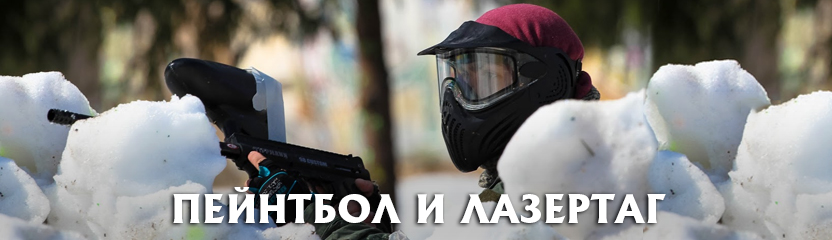 КВЕСТ «Апокалипсис» 

Участвуют от 10 до 80 человек.
Программа рассчитана на 2 – 2,5 часа
Квест-перфоманс, где Вы не просто проходите задания, 
но становитесь участниками увлекательной истории-триллера. 






Не для слабонервных!

*за подробностями обратитесь к нашим менеджерам по тел. 305-02-12
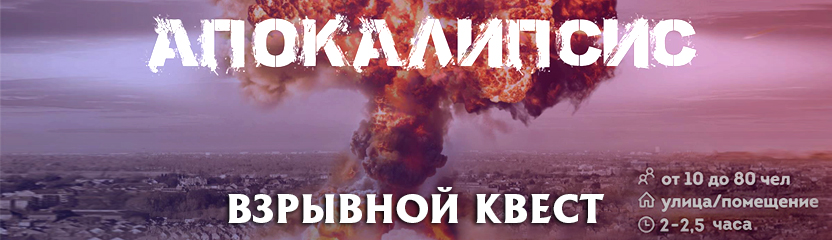 КВЕСТ 

Отличный выбор для корпоратива!
Или для компании друзей.
Программы способствует командообразованию. 

Отличный способ узнать коллектив лучше.

Для Вас на территории парков
 у нас несколько КВЕСТОВ!








за подробностями обратитесь к нашим менеджерам по тел. 305-02-12
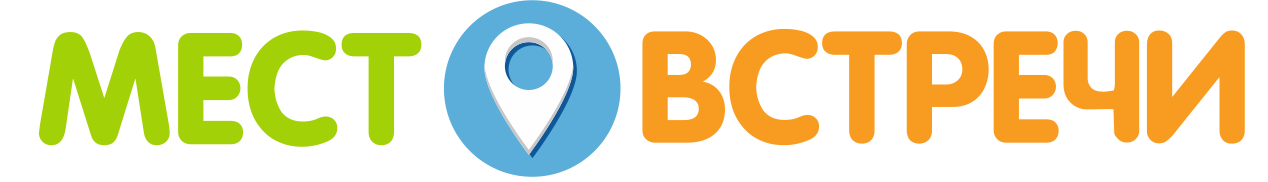 Веревочный курс
На примере довольно сложных упражнений группа учится решать общую задачу, вырабатывать тактику и стратегию её решения.

Участвуя в веревочном курсе,
 люди начинают преодолевать барьеры, 
в общении, узнают друг друга ближе, 
благодаря этому происходит
 естественное 
и быстрое сплочение группы.



за подробностями обратитесь к нашим менеджерам по тел. 305-02-12
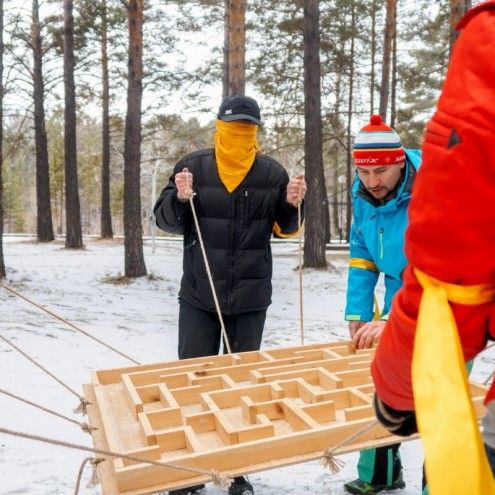 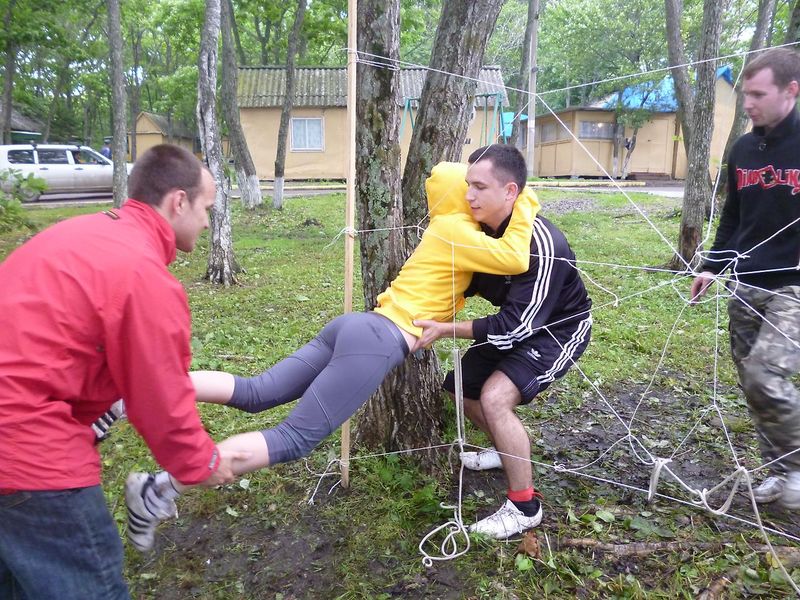 Веревочный курс
Анализ каждого упражнения даёт
команде возможность понять, 
как было выполнено задание, 
кто занял активную позицию,
 и как это повлияло на результат.

Анализируется и то, что можно
сделать иначе и лучше в следующий раз, 
как преодолеть трудности в жизни 
более эффективным способом.



за подробностями обратитесь к нашим менеджерам по тел. 305-02-12
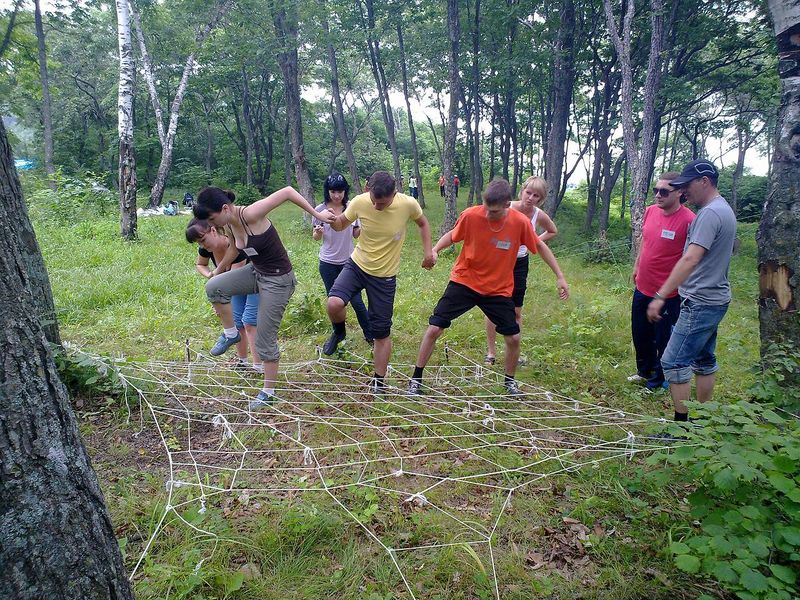 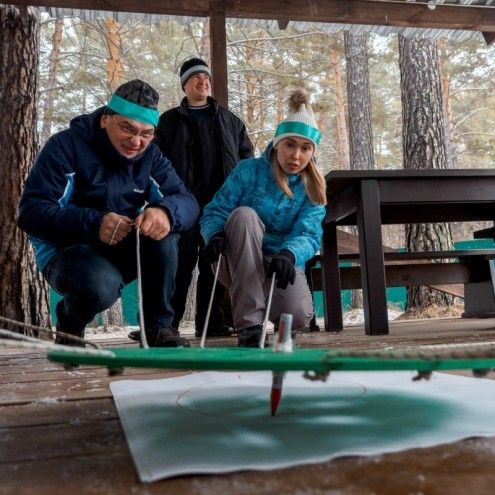 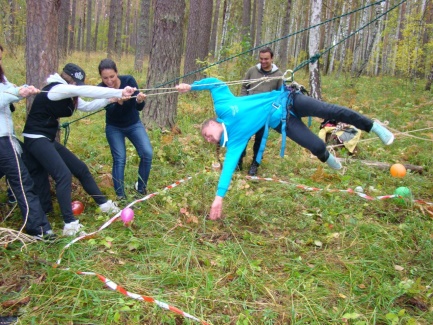 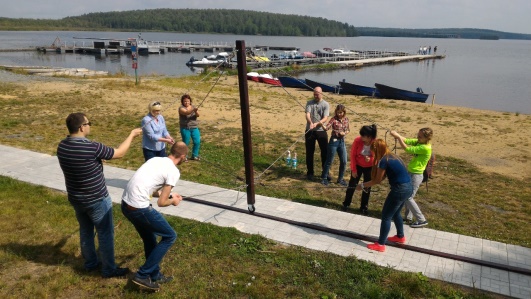 Программы тимбилдинга 
(Team Building - командообразование) 

    Отличный выбор для сплочения коллектива! 
У нас несколько видов программ.










за подробностями обратитесь к нашим менеджерам по тел. 305-02-12
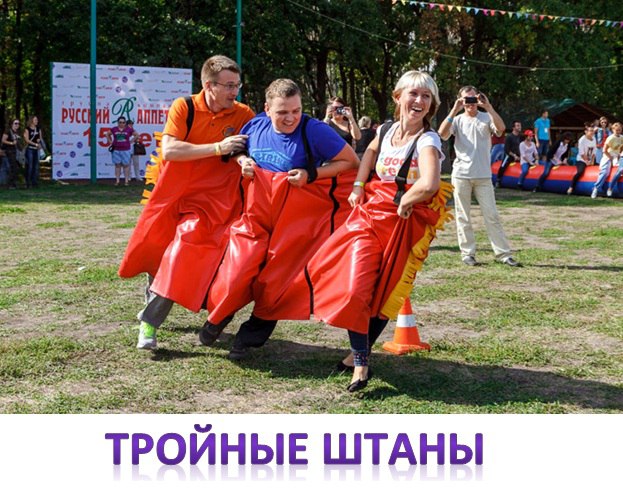 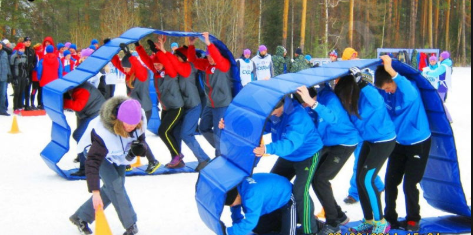 Food Building* 

Участвует от 12 до 180 человек. 
Продолжительность 3 часа.
Команды ожидает микс кулинарного тимбилдинга 
и деловой игры, а так же распределение ролей, приобретение продуктов, составление меню, шуточная битва за деликатесы, готовка, презентация блюд под руководством шеф-повара. 
И, конечно, дегустация!
Задача команд – создать свой ресторан с названием и слоганом, придумать и нарисовать вывеску.
Продумать маркетинговую компанию ресторана. И приготовить лучшее блюдо!

Лучшие рестораны получают дипломы!






*за подробностями обратитесь к нашим менеджерам по тел. 305-02-12
У нас для Вашего отдыха разнообразный выбор программ и сценариев!
Индивидуальный подбор программ для активного отдыха!
Включая программу с питанием на целый день













за подробностями обратитесь к нашим менеджерам по тел. 305-02-12
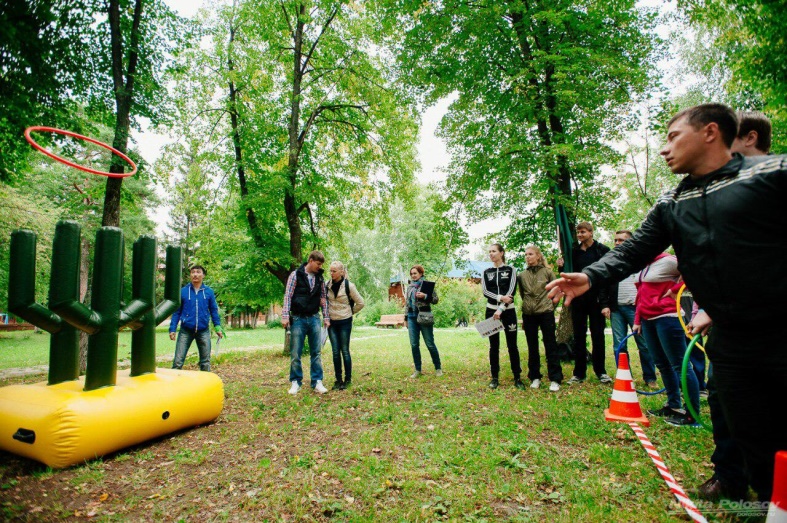 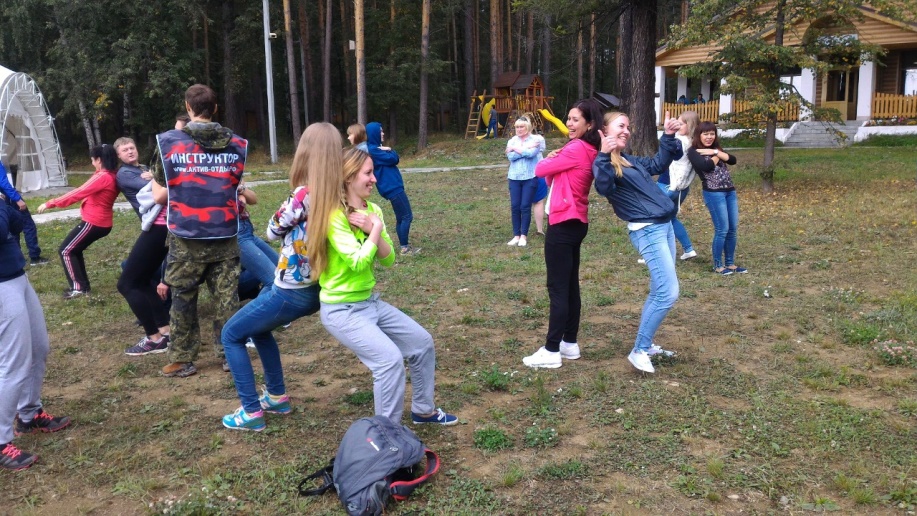 Завершите праздник незабываемым фейерверком!

Закажите настоящий фейерверк
под руководством 
профессионального пиротехника.







за подробностями обратитесь к нашим менеджерам по тел. 305-02-12
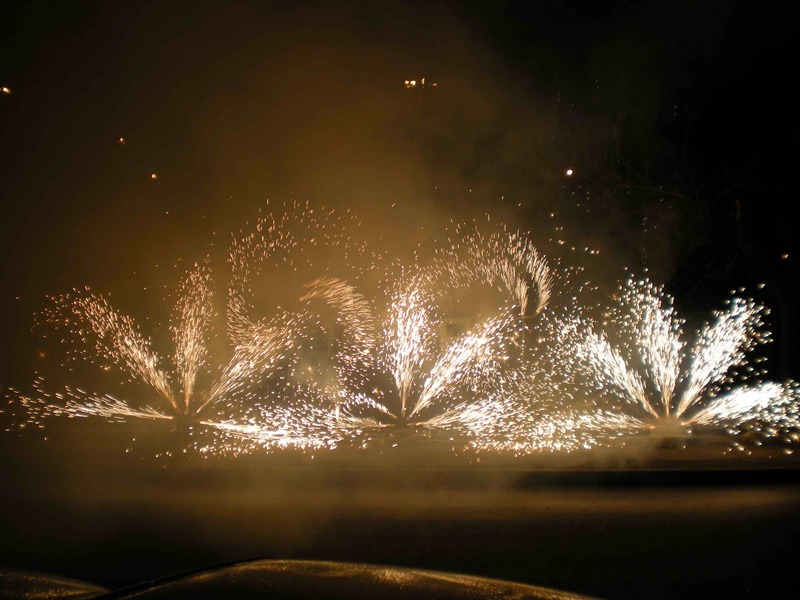 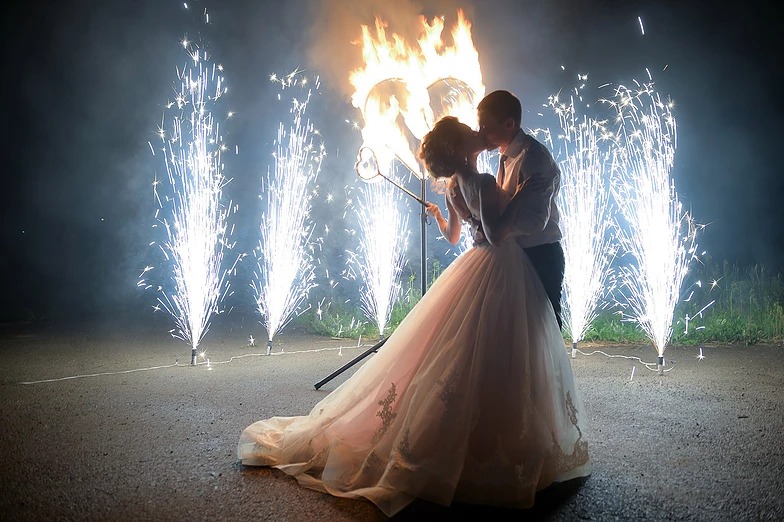 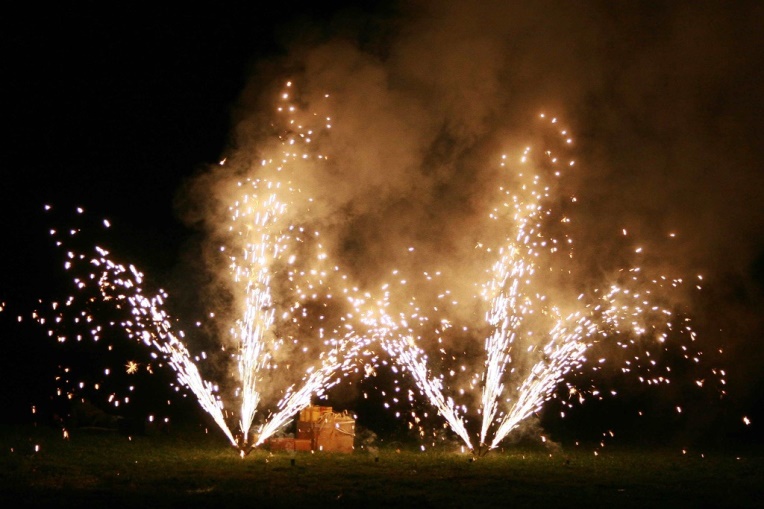 Приятный бонус для наших гостей!

В подарок! Карта постоянного клиента 
с накопительной системой скидок (до 20%) 

Акция «НОЧЬ БЕСЕДОК»! С 23:00 до 10:00 
всего за 2 500 р.
любая беседка*

Новый ГОД в беседке! С 18:00 31 декабря до 12:00 1 января за 
4 000 рублей.

Если день РОЖДЕНИЯ выпал на будни? Не беда! С понедельника по четверг скидка 20% на любую беседку.

50% скидка на БАНИ и САУНЫ по понедельникам!


*кроме беседки №7 на «оз. Чемоданчик»
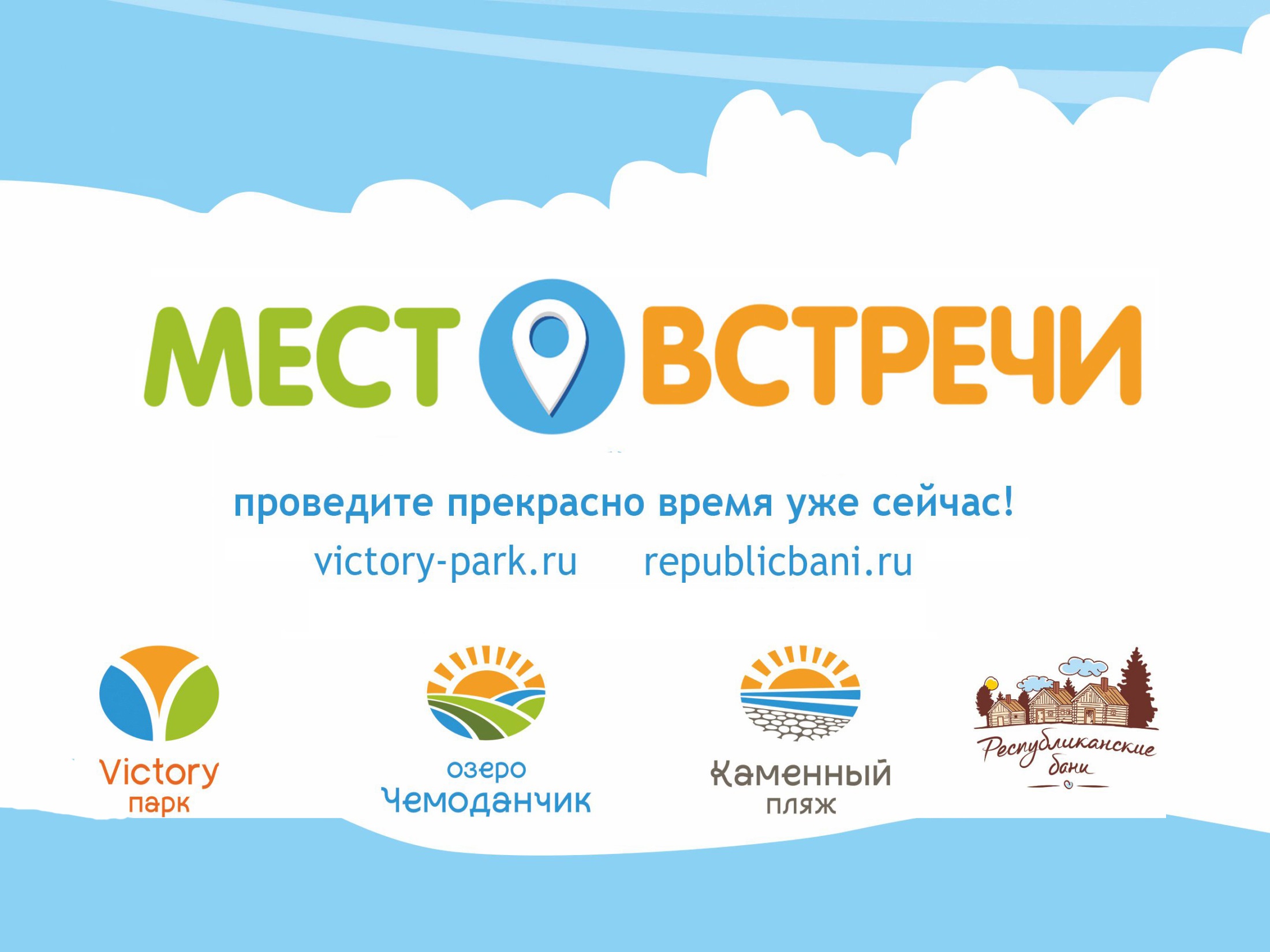 Мммизменить нельзя305-02-12